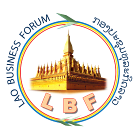 ກອງປະຊຸມທຸລະກິດລາວກອງປະຊຸມກຸ່ມໜ່ວຍງານປຶກສາຫາລືຂະແໜງການເງິນ-ທະນາຄານFinancial Sector Working GroupWorkshop meetingSectoral issues for the 2019 Lao Business Forum
ທີ່ສະພາການຄ້າ ແລະ ອຸດສາຫະກໍາແຫ່ງຊາດລາວ, 15 ພຶດສະພາ 2019
ຈຸດປະສົງ ແລະ ວາລະກອງປະຊຸມ
ຈຸດປະສົງ: ເພື່ອປຶກສາຫາລື ແລະ ແລກປ່ຽນຄໍາເຫັນຂອງກຸ່ມໜ່ວຍງານຕໍ່ບັນຫາທີ່ຈະເໜີໃຫ້ພາກລັດ ເພື່ອເປັນເອກະພາບໃນການສະເໜີຕໍ່ພາກລັດໃນຂັ້ນຕໍ່ໄປ
2
ກ່ຽວກັບກອງປະຊຸມທຸລະກິດ (Lao Business Forum)
ກອງປະຊຸມທຸລະກິດລາວ (LBF) ແມ່ນກົນໄກການປຶກສາຫາລືລະຫວ່າງພາກລັດ ແລະ ພາກທຸລະກິດ ທີ່ມີຈຸດປະສົງເພື່ອ
ໃຫ້ມີການຈັດຕັ້ງປະຕິບັດລະບຽບກົດໝາຍຢ່າງຖືກຕ້ອງ ແລະ ເປັນເອກພາບ
ປັບປຸງສະພາບແວດລ້ອມການດໍາເນີນທຸລະກິດ
ເປັນກະບອກສຽງໃຫ້ພາກລັດໃນການປັບປຸງນິຕິກໍາ ແລະ ລະບຽບກົດໝາຍຕ່າງໆທີ່ເປັນອຸປະສັກຕໍ່ການດໍາເນີນທຸລະກິດໃນ ສປປລາວ
ກອງປະຊຸມທຸລະກິດລາວ (LBF) ແມ່ນໄດ້ຮັບການສະໜັບສະໜູນຈາກໂຄງການ Lao Competitiveness and Trade (LCT) ໂດຍແມ່ນສະພາການຄ້າ ແລະ ອຸດສາຫະກໍາແຫ່ງຊາດມີໜ້າທີ່ຮັບຜິດຊອບເປັນຈຸດປະສານກອງເລຂາ
LBF ມີໂຄງສ້າງແບ່ງອອກເປັນ 4 ຂັ້ນຄື: 
ກອງປະຊຸມປຶກສາຫາລືກຸ່ມໜ່ວຍງານພາກທຸລະກິດ ເພື່ອສັງລວມບັນຫາບູລິມະສິດຂອງຂະແໜງການ 
ກອງປະຊຸມປຶກສາຫາລື ລະຫວ່າງພາກລັດ ແລະ ພາກທຸລະກິດເພື່ອຫາວິທີແກ້ໄຂບັນຫາໃນລະດັບເບື້ອງຕົ້ນ
ກອງປະຊຸມຄະນະຊີ້ນໍາ ເພື່ອລາຍງານຄວາມຄືບໜ້າ ແລະ ຕົກລົງເອົາບັນຫາທີ່ຈະສະເໜີໃນກອງປະຊຸມທຸລະກິດລາວ 
ກອງປະຊຸມທຸລະກິດລາວ ເພື່ອປະກາດແຈ້ງກ່ຽວກັບບັນຫາທີ່ໄດ້ຖືກ ແກ້ໄຂ ແລະ ບັນຫາທີ່ຍັງບໍ່ສາມາດແກ້ໄຂໄດ້
ກອງປະຊຸມທຸລະກິດລາວຄັ້ງທີ 12 ຄາດວ່າຈະຈັດຂຶ້ນໃນເດືອນ ຕຸລາປີ 2019
3
ບັນຫາທີໄດ້ສະເໜີໃນກອງປະຊຸມປຶກສາຫາລືຂະແໜງການເງິນ-ທະນາຄານ (1)
ບັນຫາທີ່ໄດ້ສະເໜີໃນກອງປະຊຸມທີ່ຜ່ານມາ
ການປ່ອຍກູ້ເປັນເງິນຕາ ແລະ ລະບຽບຄຸ້ມຄອງອັດຕາ/ຮ້ານແລກປ່ຽນ
ການເຂົ້າຫາຂໍ້ມູນຂ່າວສານສິນເຊື່ອ
ການນໍາໃຊ້ພັນທະບັດລັດຖະບານທີ່ມີອາຍຸຫລາຍກ່ວາ 1 ປີ ມາຕີມູນຄ່າເປັນເງິນແຮຝາກບັງຄັບຂອງທະນາຄານທຸລະກິດ
ການໃຫ້ບໍລິການເຊົ່າສິນເຊື່ອເປັນເງິນຕາ
ການຫັກ/ສົ່ງຄືນອາກອນມູນຄ່າເພີ່ມ
ການເກັບອາກອນທັບຊ້ອນຈາກບໍລິສັດປະກັນໄພ
ການສ້າງລະບົບຊໍາລະສະສາງແບບທັນສະໄໝໃຫ້ບັນດາທະນາຄານໃນປະເທດ
8.  ຍັງບໍ່ມີອັດຕາດອກເບ້ຍມາດຖານສໍາລັບການກູ້ຢືມໄລຍະເວລາຍາວ

ບັນຫາທີ່ໄດ້ລົງເກັບກໍາຂໍ້ມູນເພີ່ມເຕີມໃນຊ່ວງ ເດືອນ ເມສາ-ພຶດສະພາ 
ບັນຫາການກໍານົດສ່ວນຕາງອັດຕາສະເລ່ຍລະຫວ່າງເງິນກູ້ ແລະ ເງິນຝາກ ແມ່ນຖືວ່າໄດ້ຮັບການແກ້ໄຂແລ້ວໂດຍອີງໃສ່ຂໍ້ຕົກລົງເລກທີ 140/ທຫລ ລົງວັນທີ 12 ກຸມພາ 2019
4
ບັນຫາທີໄດ້ສະເໜີໃນກອງປະຊຸມຂະແໜງການເງິນ-ທະນາຄານ (2)
ທີມງານກອງເລຂາຮ່ວມກັບຊ່ຽວຊານ ທ່ານ ຣອບ ຄາເນັນ ໄດ້ວິເຄາະບັນຫາຕ່າງໆຄືນ ໂດຍການລົງເກັບກໍາຂໍ້ມູນເພີ່ມ ໃນລະຫວ່າງ ວັນທີ 20/4 ຫາ ວັນທີ7/5 ເພື່ອກໍານົດບັນຫາບູລິມະສິດ

ທີມງານໄດ້ກະກຽມບົດສະເໜີບັນຫາຕໍ່ພາກລັດໃນຂັ້ນຕໍ່ໄປ ສອງຫົວຂໍ້ຄື:
ການປັບປຸງລະບົບຂໍ້ມູນສິນເຊື່ອ 
ຂັ້ນຕອນ ແລະ ລະບຽບການຈົດທະບຽນສັນຍາກູ້ຢືມ ແລະ ຫຼັກຊັບຄໍ້າປະກັນ

ບາດກ້າວຕໍ່ໄປເພື່ອກະກຽມໃສ່ ກອງປະຊຸມທຸລະກິດລາວຄັ້ງທີ 12: ຈະຈັດກອງປະຊຸມປຶກສາຫາລືພາກລັດ-ພາກທຸລະກິດໃນລະດັບກົມທີ່ກ່ຽວຂ້ອງ
6
ບັນຫາບູລິມະສິດທີ່ຈະໄດ້ສະເໜີ ແລະ ປຶກສາຫາລື
ບັນຫາການເຂົ້າຫາຂໍ້ມູນຂ່າວສານສິນເຊື່ອ

ຂັ້ນຕອນ ແລະ ລະບຽບການຈົດທະບຽນສັນຍາກູ້ຢືມ ແລະ ຫຼັກຊັບຄໍ້າປະກັນ
7
ຂໍ້ມູນຂ່າວສານສິນເຊື່ອແມ່ນມີຄວາມສໍາຄັນຕໍ່ລະບົບສິນເຊື່ອ ແລະ ຖານຂໍ້ມູນແມ່ນໄດ້ສ້າງຂຶ້ນ ແລະ ຈັດຕັ້ງປະຕີິບັດແຕ່ປີ 2012 ໃນປະເທດລາວ
ລະບົບຂໍ້ມູນສິນເຊື່ອບໍ່ວ່າຂອງລັດ ແລະ ຂອງເອກະຊົນລ້ວນແຕ່ສ້າງຂຶ້ນມາເພື່ອປັບປຸງການກະຈາຍຂໍ້ມູນສິນເຊື່ຶອຂອງບຸກຄົນ ແລະ ນິຕິບຸກຄົນໃຫ້ທົ່ວເຖິງ 
ຂໍ້ມູນສິນເຊື່ອ ສາມາດຊ່ວຍໃຫ້ຜູ້ປ່ອຍກູ້ ຂະຫຍາຍສິນເຊື່ອໃນອັດຕາດອກເບ້ຍທີ່ເໝາະສົມໄດ້
ລະບົບຂໍ້ມູນສິນເຊື່ອໄດ້ສ້າງຂື້ນໃນປີ 2012 ພາຍໃຕ້ການຄຸ້ມຄອງຂອງ ທຫລ ແລະບັນດາສະຖາບັນການເງິນຕ່າງໆ ຕ້ອງໄດ້ເຂົ້າເປັນສະມາຊິກເພື່ອໃຫ້ຂໍ້ມູນມີຄວາມໜ້າເຊື່ອຖືໄດ້ 
ລະບົບຂໍ້ມູນສິນເຊື່ອ ແມ່ນໄດ້ຮັບຄະແນນຂ້ອນຂ້າງດີໃນການຈັດອັນດັບການດໍາເນີນທຸລະກິດຂອງທະນາຄານໂລກໃນປີຜ່ານມາ:
ຖານຂໍ້ມູນສິນເຊື່ອກວມລວມເອົາຂໍ້ມູນຂອງບໍລິສັດ ແລະບຸກຄົນ
ມີຂໍ້ມູນດ້ານບວກ ແລະ ດ້ານລົບໃນລະບົບ
ສາມາດເຂົ້າໄດ້ຜ່ານລະບົບອອນໄລນ
ມີຂໍ້ມູນສະສົມຫລາຍກ່ວາສອງປີຂຶ້້ນໄປ
ເມື່ອທຽບກັບບັນດາປະເທດໃນຂົງເຂດອາຊີຕາເວັນອອກ ແລະ ປາຊີຟິກແລ້ວ ການກະຈາຍຂໍ້ມູນແມ່ນຍັງຕໍ່າເຊີ່ງກວມເອົາພຽງ 14.5 % ຂອງປະຊາກອນ
8
ລະບົບຂໍ້ມູນສິນເຊື່ອຂອງລາວແມ່ນໄດ້ຮັບການປັບປຸງການບໍລິການຂຶ້ນເລື້ອຍໆ, ແຕ່ວ່າຍັງບໍ່ທັນຕອບສະໜອງຄວາມຕ້ອງການເທົ່າທີ່ຄວນ
ອີງໃສ່ຜົນການສຶກສາຜ່ານມາຊີ້ໃຫ້ເຫັນວ່າຂໍ້ມູນສິນເຊື່ອຂອງພາກເອກະຊົນ ແມ່ນມີຜົນກະທົບຫລາຍກ່ວາຂໍ້ມູນສິນເຊື່ອຂອງພາກລັດ ໃນການປັບປຸງສະພາບແວດລ້ອມການປ່ອຍສິນເຊື່ອ ໂດຍສະເພາະແມ່ນການປ່ອຍກູ້ທຸລະກິດຂະໜາດນ້ອຍ*
ຖານຂໍ້ມູນສິນເຊື່ອ ສາມາດເຮັດໃຫ້ຫລຸດຜ່ອນຕົ້ນທຶນ ແລະ ເພີ່ມກໍາໄລໃຫ້ກັບຜູ້ປ່ອຍກູ້
ຖານຂໍ້ມູນສິນເຊື່ອຈະຊ່ວຍເພີ່ມການບໍລິການທີ່ສາມາດເພີ່ມມູນຄ່າໄດ້ເຊັ່ນ: 
ການໃຫ້ຄະແນນສິນເຊື່ອ
ການບໍລິການລາຍງານຂໍ້ມູນແບບສັງລວມ
ການບໍລິການຂໍ້ມູນຂ່າວສານແບບເປີດກ້ວາງ ລວມເອົາຂໍ້ມູນຈາກບໍລິສັດຂາຍຍອ່ຍ, ບໍລິສັດສາທາລະນຸປະໂພກ ແລະ ຂໍ້ມູນທີ່ສໍາຄັນອື່ນຈາກໂທລະສັບ ແລະ ສື່ສັງຄົມອອນໄລນ
ໃນຫລາຍປີຜ່ານມາ ສູນຂໍ້ມູນສິນເຊື່ອໄດ້ຂະຫຍາຍການເປັນສະມາຊິກໂດຍການປຸກລະດົມໃຫ້ບັນດາບໍລິສັດເຊົ່າສິນເຊື່ອ ແລະ ສະຖາບັນການເງິນຈຸລະພາກເຂົ້າມາເປັນສະມາຊິກ ແລະ ສະເໜີໃຫ້ມີການເກັບຄ່າບໍລິການໃຫ້ເໝາະສົມ
ແຜນການປັບປຸງລະບົບຂໍ້ມູນສິນເຊື່ອໃນຕໍ່ໜ້າ:
ຈະລວມເອົາຂໍ້ມູນຈາກບໍລິສັດໄຟຟ້າ ນໍ້າປະປາ ແລະ ເຊື່ອມຕໍ່ກັບຖານຂໍ້ມູນຂອງລັດຖະບານ
ສູນຂໍ້ມູນຂ່າວສານສິນເຊື່ອຈະແຍກເປັນອົງກອນອິດສະຫລະພາຍໃນ 6 ເດືອນຕໍ່ໜ້າ
ກົມຂໍ້ມູນຂ່າວສານຂອງ ທຫລ ໄດ້ມີແຜນໃນການຄັດເລືອກບໍລິສັດເພື່ອມາພັດທະນາລະບົບຂໍ້ມູນສິນເຊື່ອໃໝ່ແລ້ວ
9
* = IFC presentation on global credit reporting program (2015). Credit Reporting and Financing Constraints.  World Bank Policy Research Working Paper (2003)
ບັນຫາຂໍ້ມູນສິນເຊື່ອແມ່ນບັນຫາທີ່ໄດ້ເຄີຍຖືກສະເໜີໃຫ້ມີການປັບປຸງ ແລ້ວໃນກອງປະຊຸມທຸລະກິດລາວຄັ້ງທີ 10
ບັນຫານີ້ໄດ້ຖືກຍົກຂຶ້ນໃນກອງປະຊຸມທຸລະກິດລາວຄັ້ງທີ 10 ໃນປີ 2017 
ຜົນການສໍາຫລວດຂອງສູນຂໍ້ມູນສິນເຊື່ອໃນປີຜ່ານມາຊີ້ໃຫ້ເຫັນວ່າ: 
ສະມາຊິກເກືອບເຄີ່ງໜຶ່ງແມ່ນມີຄໍາເຫັນວ່າຂໍ້ມູນຈາກສູນແມ່ນຍັງບໍ່ທັນພຽງພໍ
ສະມາຊິກສອງສ່ວນສາມເຫັນວ່າຂໍ້ມູນທີ່ມີປະຈຸບັນຍັງບໍ່ສາມາດຕອບສະໜອງຄວາມຮຽກຮ້ອງຕ້ອງການຂອງສະມາຊິກໄດ້
ການກະຈາຍຂໍ້ມູນແມ່ນເຫັນວ່າຍັງຈໍາກັດ 
ຍັງບໍ່ມີຂໍ້ມູນຈາກບໍລິສັດໄຟຟ້າ-ນໍ້າປະປາ-ເທເລຄອມ, ບໍລິສັດຂາຍຍ່ອຍ.  
ບໍ່ມີການເຊື່ອມຕໍ່ກັບບັນດາຖານຂໍ້ມູນຂອງກະຊວງຕ່າງໆທີ່ກ່ຽວຂ້ອງ
ບັນຫາເລື່ອງຄຸນນະພາບຄວາມໜ້າເຊື່ອຖື ຂອງຂໍ້ມູນ
ການສົ່ງຂໍ້ມູນເດືອນລະຄັ້ງ ແລະ ການປ້ອນຂໍ້ມູນໂດຍບໍ່ຜ່ານລະບົບແມ່ນມີຄວາມສ່ຽງໃຫ້ເກີດມີຄວາມຜິດພາດ ແລະ ລ່າຊ້າ
ຂໍ້ຈໍາກັດໃນການກວດກາຄວາມຖືກຕ້ອງຂອງຂໍ້ມູນຈາກທາງສູນ ແລະ ບໍ່ສາມາດກວດເບີ່ງຈາກຖານຂໍ້ມູນອື່ນໆໄດ້. 
ການຈັດຕັ້ງປະຕິບັດກົດລະບຽບໃນການເປັນສະມາຊິກ ແລະ ພັນທະໃນການໃຫ້ຂໍ້ມູນທີ່ຖືກຕ້ອງແມ່ນຍັງບໍ່ທັນໄດ້ດີ
10
* = CIC membership survey where a total of 16 financial institutions provided survey responses
ການໃຫ້ບໍລິການຂໍ້ມູນສິນເຊື່ອຂອງສູນ ແມ່ນຍັງບໍ່ທັນຕອບສະໜອງກັບຄວາມຕ້ອງການຂອງຂະ ແໜງການໄດ້ເທົ່າທີ່ຄວນ
ຂໍ້ຈໍາກັດໃນການຄົ້ນຫາ ແລະ ການລາຍງານຂໍ້ມູນສິນເຊື່ອ
ການຄົ້ນຫາຂໍ້ມູນໂດຍຜ່ານລະບົບຄູ່ມື ແຕ່ບໍ່ສາມາດເຮັດຜ່ານລະບົບຫາ ລະບົບໄດ້ 
ຍັງບໍ່ມີການລາຍງານຂໍ້ມູນສິນເຊື່ອທີ່ເປັນຮູບແບບມາດຖານ 
ຍັງບໍ່ມີການໃຫ້ບໍລິການທີ່ເພີ່ມເຕີມທີ່ເປັນປະໂຫຍດດ້ານອື່ນເຊັ່ນ
ການໃຫ້ຄະແນນສິນເຊື່ອ ແລະ ບົດລາຍງານແບບສັງລວມຂໍ້ມູນສິນເຊື່ອ
ບົດລາຍງານຂໍ້ມູນສິນເຊື່ອຂອງຂະແໜງການສະເພາະ
ບົດລາຍງານການປ່ຽນແປງຂໍ້ມູນຂອງຄະແນນສິນເຊື່ອ (A/B/C)
11
ແລກປ່ຽນຄໍາເຫັນ ແລະ ປຶກສາຫາລື: ຂໍ້ສະເໜີວິທີແກ້ໄຂຕໍ່ພາກລັດທີ່ກ່ຽວຂ້ອງ
ຕ້ອງມີການວາງແຜນຈັດຕັ້ງປະຕິບັດການຍົກລະດັບສູນຂໍ້ມູນສິນເຊື່ອເພື່ອຂະຫຍາຍການຄວບຄຸມຂໍ້ມູນໃຫ້ທົ່ວເຖິງ ແລະ ການເຊື່ອມໂຍງຂໍ້ມູນ 
ເພີ່ມການບັງຄັບໃຊ້ກົດລະບຽບໃຫ້ເຂັ້ມງວດໃນການກວດກາມາດຕາຖານການລາຍງານຂໍ້ມູນສິນເຊື່ອໂດຍກົມຄຸ້ມຄອງທະນາຄານທຸລະກິດ 
ການປຶກສາຫາລືກັບບັນດາສະມາຊິກເປັນໄລຍະ ເພື່ອລາຍງານຄວາມຄືບໜ້າໃນການປັບປຸງຖານຂໍ້ມູນສິນເຊື່ອ ຜ່ານຊ່ອງທາງຕ່າງໆເຊັ່ນ ຈົດໝາຍຂ່າວ ແລະ ແຈ້ງການ 
ຄວນມີການປຶກສາກັບບັນດາຜູ້ໃຊ້ລະບົບຂໍ້ມູນສິນເຊື່ອໃນການສ້າງລະບົບຂໍ້ມູນໃໝ່ 
ການມີສ່ວນຮ່ວມຂອງຜູ້ໃຊ້ຕົວຈິງໃນການເກັບຂໍ້ມູນເພື່ອນໍາມາປັບປຸງ ໂດຍຜ່ານການສັງລວມ ແລະ ວິເຄາະຂໍ້ມູນ, ການສໍາມະນາ, ສໍາພາດ ແລະ ການເຮັດບົດສໍາຫຼວດ. 
ໃຫ້ມີຕົວແທນຈາກຜູ້ໃຊ້ໃຫ້ມີສ່ວນຮ່ວມໃນຂະບວນການສ້າງລະບົບຂໍ້ມູນສິນເຊື່ອ ໃນການຢັ້ງຢືນຄວາມຖືກຕ້ອງຄວາມຕ້ອງການ ແລະ ເຫັນດີເປັນເອກະພາບ 
ມີສ່ວນຮ່ວມໃນການຄັດເລືອກບໍລິສັດຜູ້ພັດທະນາ, ການສ້າງລະບົບຈໍາລອງ, ການທົດລອງໃຊ້ ແລະ ການທົດສອບການຮັບຮອງຂອງຜູ້ໃຊ້  
ປະກອບຄໍາເຫັນຕໍ່ແຜນການຍ້າຍຂໍ້ມູນ ແລະ ການປັບປ່ຽນລະບົບໃໝ່
12
ບັນຫາບູລິມະສິດທີ່ຈະໄດ້ສະເໜີ ແລະ ປຶກສາຫາລື
ບັນຫາການເຂົ້າຫາຂໍ້ມູນຂ່າວສານສິນເຊື່ອ

ຂັ້ນຕອນ ແລະ ລະບຽບການຈົດທະບຽນສັນຍາກູ້ຢືມ ແລະ ຫຼັກຊັບຄໍ້າປະກັນ
13
ການປ່ອຍກູ້ສ່ວນຫຼາຍແມ່ນໃຊ້ຫຼັກຊັບຄໍ້າປະກັນ ແລະ ຕ້ອງປະຕິບັດຕາມກົດລະບຽບທີ່ທາງ ທະນາຄານກາງ (ທຫລ) ໄດ້ວາງອອກ
ການກູ້ຢືມສ່ວນຫຼາຍແມ່ນໃຊ້ໃບຕາດິນເປັນຫຼັກຊັບ 
ໃບຕາດິນຂອບທອງ ແມ່ນອອກໃຫ້ໂດຍກົມຄຸ້ມຄອງທີ່ດິນຂອງກະຊວງຊັບພະຍາກອນທໍາມະຊາດ ແລະ ສິ່ງແວດລ້ອມ
ເຂດຕົວເມືອງແມ່ນກວມເອົາ 70-80%, ແຕ່ຊົນນະບົດມີພຽງແຕ່ 20-30%
ການຂໍເຮັດໃບຕາດິນດ້ວຍຕົນເອງແມ່ນມີຂໍ້ຫຍຸ້ງຍາກຫລາຍສໍາລັບເຂດຊົນນະບົດ
ທຫລ ໄດ້ອອກແຈ້ງການເລກທີ 818/ຫກ ວັນທີ 27/11/2017 ເຊີ່ງຈໍາກັດການນໍາໃຊ້ໃບຢັ້ງຢືນທີ່ດິນຈາກນາຍບ້ານ (ໃບຕາດີນສີຂາວ)
ສັນຍາເງິນກູ້ ແລະ ຫຼັກຊັບຄໍ້່າປະກັນຕ້ອງໄດ້ຮັບການຢັ້ງຢືນຈາກຫ້ອງການທະບຽນສານ ເພື່ອເປັນເອກະສານອ້າງອີງເວລາມີກໍລະນີເກີດຂໍ້ຂັດແຍ່ງຮ້ອງຟ້ອງໃນອະນາຄົດ
ເອກະສານຄໍ້າປະກັນຫຼັກຊັບຕ້ອງໄດ້ຮັບການຢັ້ງຢືນຈາກຫ້ອງການທະບຽນສານເພື່ອໃຫ້ມີສິດພິເສດໃນຂັ້ນຕອນສານ.  ສໍາລັບການຈົດທະບຽນອະສັງຫາລິມະຊັບແມ່ນໃຫ້ອອກໂດຍ
ກົມຄຸ້ມຄອງທີ່ດິນ ກະຊວງຊັບພະຍາກອນ ແລະ
ກົມຄຸ້ມຄອງຊັບສິນແຫ່ງລັດ ກະຊວງການເງິນ
* Under Lao Contract Law and the Law on Notary Offices
14
**  Law on Secured Transactions (2005) and the related Decree (2011), and the Decree on Document Registration No. 52/PM of 1993
ຂັ້ນຕອນການຈົດທະບຽນສັນຍາກູ້ຢືມ ແລະ ຫຼັກຊັບຄໍ້າປະກັນ ແມ່ນມີຄວາມຫຍຸ້ງຍາກ ແລະ ຍັງມີຄ່າໃຊ້ຈ່າຍສູງ
ຂັ້ນຕອນການຈົດທະບຽນປະກອບມີ 6 ຂັ້ນຕອນທີ່ຕ່າງກັນ ແລະ ຕິດພັນກັບ 4 ໜ່ວຍງານຂອງລັດ
ເວລາທີ່ໃຊ້ໃນຂັ້ນຕອນທັງໝົດແມ່ນ ປະມານ 2 ຫາ 4 ອາທິດ
	(ບໍ່ລວມເອົາເວລາໃນການພິຈາລະນາຂອງທະນາຄານ)

ຈໍານວນຄັ້ງໃນການຕ້ອງໄປຫາໜ່ວຍງານທີ່ກ່ຽວຂອງຂອງພາກລັດແມ່ນ 7 ຫາ 11 ຄັ້ງ ຕໍ່ການກູ້ຢືມໜຶ່ງຄັ້ງ
	(ບາງໜ່ວຍງານຕ້ອງໄດ້ເດີນທາງໄກ ແລະ ໃຊ້ເວລາລໍຖ້າດົນ)

ຄ່າບໍລິການຕາງໜ້າຜູ້ກູ້ຢືມ ແມ່ນ 2 to 4 ລ້ານກີບ
(ບໍ່ລວມຄ່າໃຊ້ຈ່າຍອື່ນໆ, ຄ່າເສຍເວລາ,ຄ່າເດີນທາງ ແລະຄ່າທໍານຽມທະນາຄານ)
* The security agreement registration fee charged by the Land Management Office has been subject to discussion at the 10th Lao Business Forum in 2017, where it was proposed to cap these fees at a maximum level of LAK 1,000,000 per loan item.  A proposal along these lines has been submitted by the Ministry of Justice to the National Assembly for consideration and promulgation through Presidential Decree.
15
ຂັ້ນຕອນຕ່າງໆທີ່ຕິດພັນກັບກົດລະບຽບການປ່ອຍກູ້ແມ່ນມີຂໍ້ຫຍຸ້ງຍາກຫຼາຍເຮັດໃຫ້ມີຂໍ້ຈໍາກັດຕໍ່ການເຂົ້າຫາແຫຼ່ງທຶນ
ບາງຂັ້ນຕອນກໍ່ເຫັນວ່າບໍ່ມີຄວາມຈໍາເປັນ ຫຼື ບໍ່ມີມູນຄ່າເພີ່ມຫຍັງ
ການຈໍ້າກາຫ້ອງການທະບຽນສານແມ່ນບໍ່ໄດ້ມີການກວດກາ ແລະ ຢັ້ງຢືນຄວາມຖືກຕ້ອງຂອງສັນຍາ, ເຊີ່ງນາຍບ້ານແມ່ນຜູ້ຢັ້ງຢືນຄວາມຖືກຕ້ອງເບື້ອງຕົ້ນແລ້ວ
ການຈົດທະບຽນຫຼັກຊັບຄໍ້າປະກັນໂດຍໃຊ້ຊັບສິນຄົງທີ່ ກັບກົມຄຸ້ມຄອງທີ່ດິນ ແລະ ກົມຄຸ້ມຄອງຊັບສິນແຫ່ງລັດ 
ການເກັບຄ່າທໍານຽມທີ່ບໍ່ເປັນເອກະພາບ
ການເກັບຄ່າທໍານຽມແມ່ນບໍ່ສາມາດຄາດການໄດ້ເພາະວ່າ ບາງຄັ້ງກໍ່ຕ້ອງໄດ້ມີການຈ່າຍພິເສດເພື່ອໃຫ້ເອກະສານແລ້ວໄວຂຶ້ນ
ແຕ່ລະເຂດກໍ່ມີການເກັບຄ່າທໍານຽມທີ່ແຕກຕ່າງກັນ
ການກວດເບີ່ງຄວາມຖືກຕ້ອງຜ່ານລະບົບອອນໄລນ ຂອງໃບຕາດິນ ແລະ ຄໍາຕັດສິນຂອງສານທີ່ກ່ຽວກັບທີ່ດິນນັ້ນບໍ່ສາມາດເຮັດໄດ້ 
ສະນັ້ນຖ້າບັງຄັບໃຫ້ໃຊ້ແຕ່ໃບຕາດິນທີ່ຕ້ອງຈົດທະບຽນແບບທາງການເທົ່ານັ້ນ ຈະກໍ່ໃຫ້ເກີດມີຂໍ້ຈໍາກັດຕໍ່ການເຂົ້າຫາແຫຼ່ງທຶນ
16
ແລກປ່ຽນຄໍາເຫັນ ແລະ ປຶກສາຫາລື: ຂໍ້ສະເໜີວິທີແກ້ໄຂຕໍ່ກັບພາກລັດທີ່ກ່ຽວຂ້ອງ
ຫຼຸດຜ່ອນຂັ້ນຕອນໃຫ້ງ່າຍດາຍລົງ
ໃຫ້ມີການບໍລິການລະບົບອອນໄລນໃນການກວດກາຄວາມຖືກຕ້ອງຂອງໃບຕາດິນ, ຂໍ້ຂັດແຍ່ງຕ່າງໆ, ແລະ ໂຄງການລັດຖະບານຕ່າງໆທີ່ດິນຕັ້ງຢູ່ 
ການຈົດທະບຽນສານ ເອກະສານເງິນກູ້ ແລະ ຈົດຈໍານອງຫຼັກຊັບຄໍ້າປະກັນ ຄວນຈະຕັດອອກ ຫຼືບໍ່ກໍ່ໃຫ້ສາມາດປະຕິບັດຜ່ານລະບົບອອນໄລນໄດ້
ການຈົດທະບຽນເອກະສານ ຫຼັກຊັບຄໍ້າປະກັນ ສໍາລັບຊັບສິນຄົງທີ່ ກັບກົມຄຸ້ມຄອງຊັບສິນແຫ່ງລັດນັ້ນກໍ່ຄວນຈະຖືກລົບລ້າງເຊັ່ນກັນ 

ການເກັບຄ່າທໍານຽມໃຫ້ເປັນເອກະພາບ ແລະ ໃຫ້ລະບຸຊັດເຈນ 
ການເກັບຄ່າທໍານຽມແບບຄົງທີ່/ໃຫ້ມີເພດານ ສໍາລັບຊຸດເອກະສານໃດໜື່ງ ໂດຍບໍ່ໃຫ້ຄິດໄລ່ເປັນໜ້າເຈ້ຍ ຫລື ຈໍານວນເງິນທີ່ສະເໜີກູ້ 
ຖ້າເປັນໄປໄດ້ ຄວນເກັບຄ່າທໍານຽມຈຸດດຽວຜ່ານລະບົບທະນາຄານ ຫຼື ຜ່ານລະບົບຈຸດຂາຍ Point-of-Sales

ອະນຸຍາດໃຫ້ສາມາດນໍາໃຊ້ໃບຢັ້ງຢືນການເປັນເຈົ້າຂອງທີ່ດິນໂດຍນາຍບ້ານ ໃນເຂດທີ່ບໍ່ມີການເຮັດໃບຕາດິນຂອບທອງຫລາຍເປັນກໍລະນີພິເສດ (ເຊັ່ນຖ້າກູ້ຢືມຈໍານວນໜ້ອຍ, ການໃຊ້ຫຼັກຊັບເພື່ອຈໍານໍາ, ສາມາດຢັ້ງຢືນຄວາມຖືກຕ້ອງຈາກນາຍບ້ານ ແລ້ວລາຍງານເຂົ້າໃນລະບົບຂໍ້ມູນສິນເຊື່ອໄດ້)
17
ແຜນຂໍ້ສະເໜີຕໍ່ພາກລັດທີ່ກ່ຽວຂ້ອງ
18
ສະຫລຸບກອງປະຊຸມ ແລະ ບາດກ້າວຕໍ່ໄປ
ສະຫລຸບຂໍ້ສະເໜີຕ່າງໆ
ບາດກ້າວຕໍ່ໄປ
19
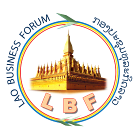 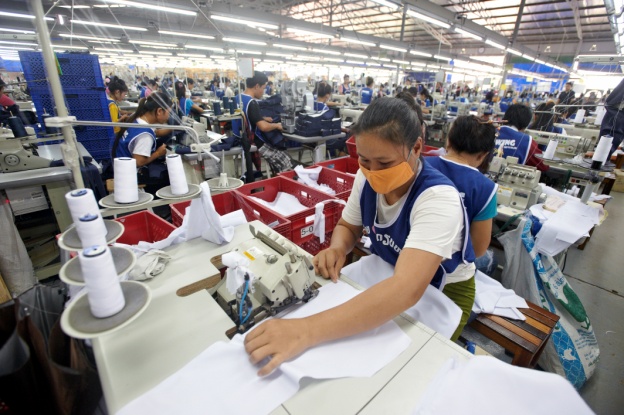 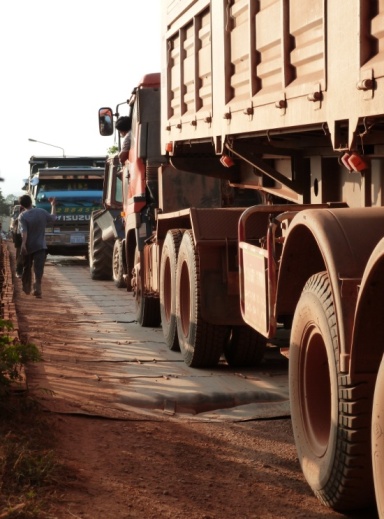 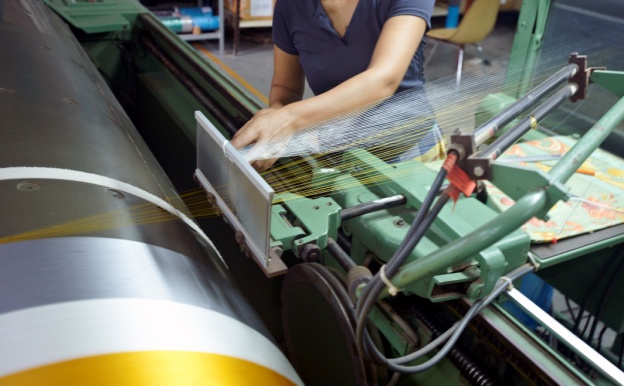 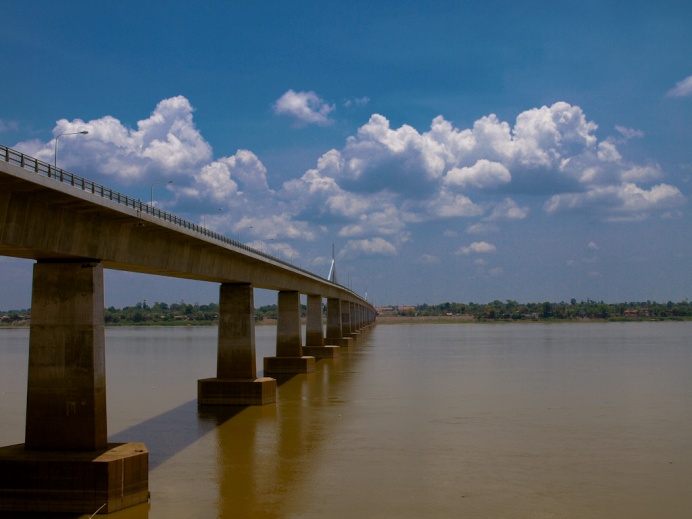 Thank You